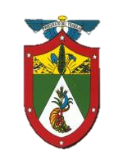 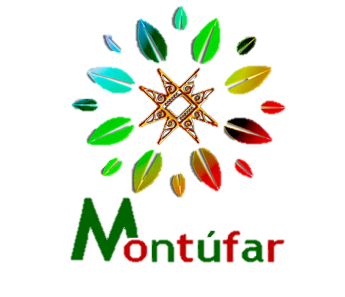 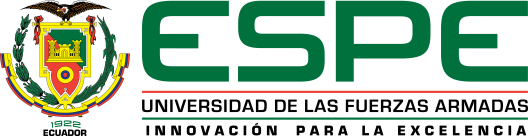 PLAN DE DESARROLLO TURÍSTICO DEL CANTÓN MONTÚFAR EN LA PROVINCIA DEL CARCHI
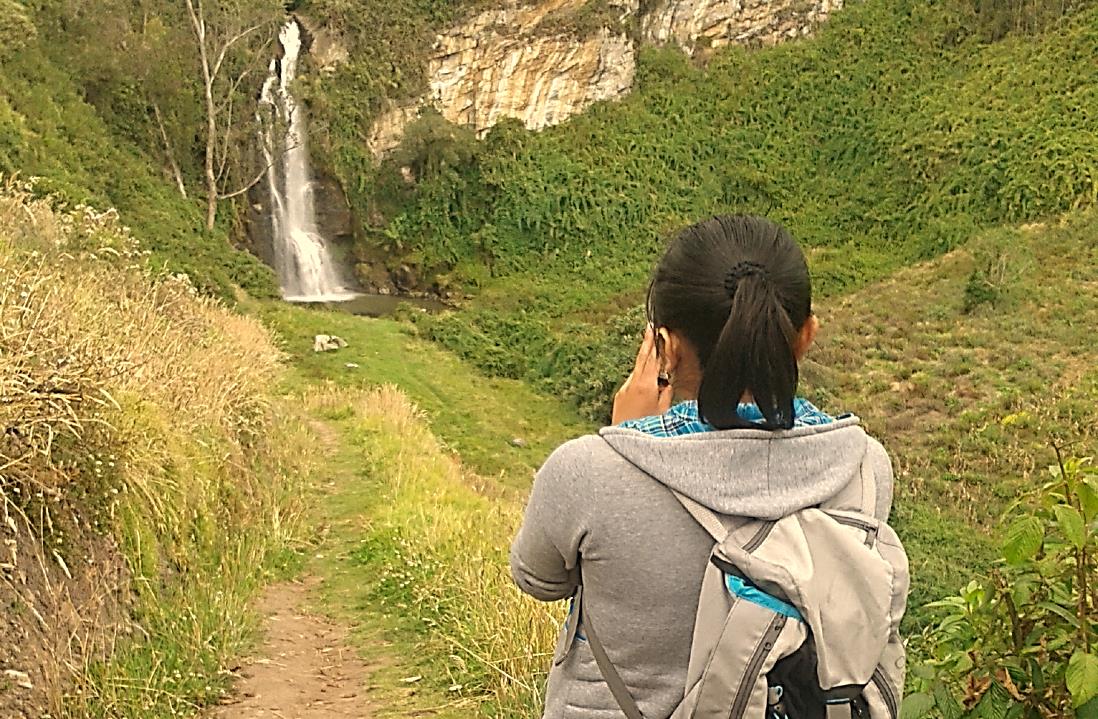 MAYRA LUJE 
ANA REGALADO
PROPÓSITO
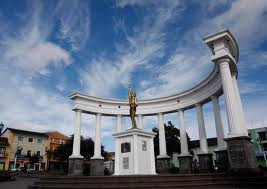 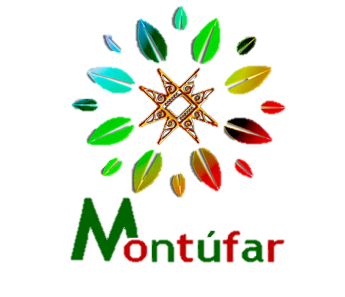 ECUADOR Y CARCHI
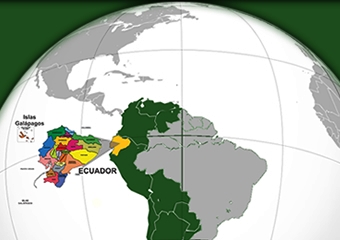 14´483.499 habitantes
LÍMITES
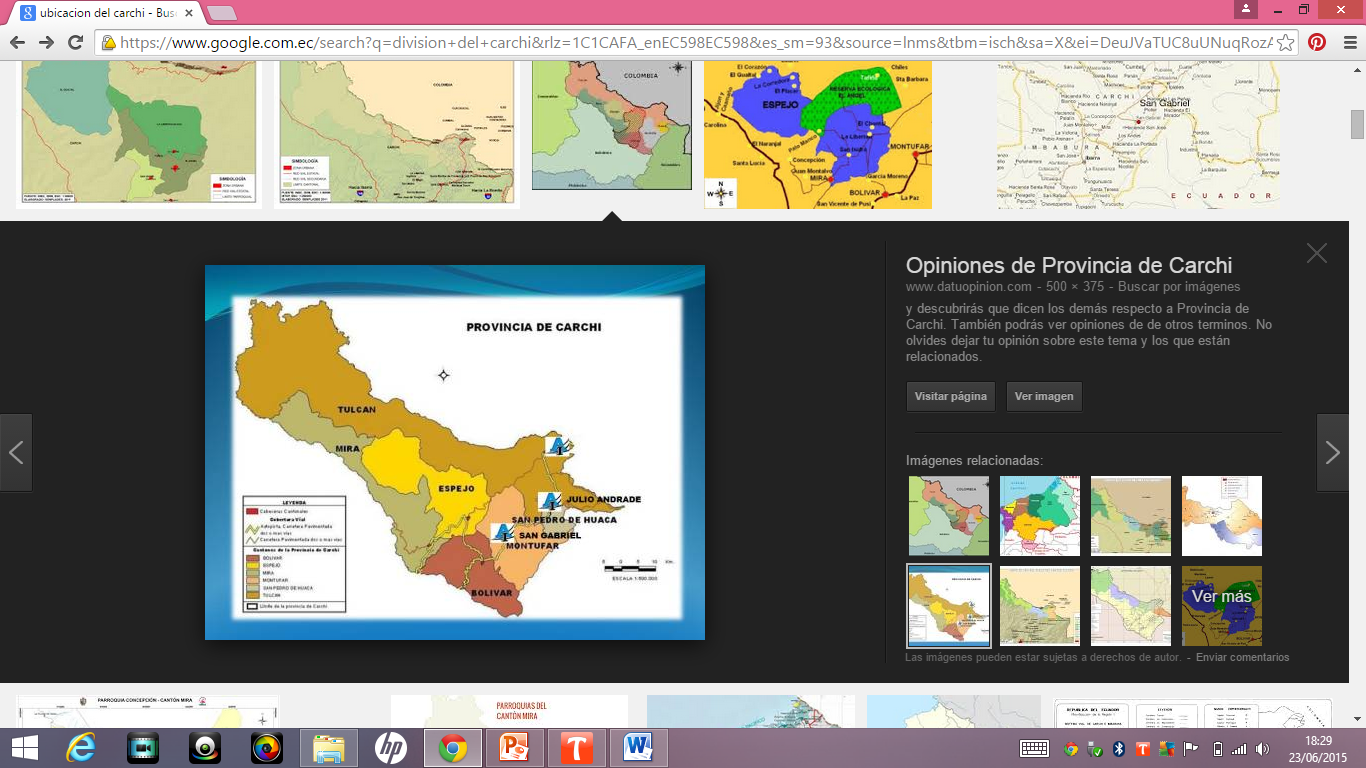 164.524 habitantes
MONTÚFAR
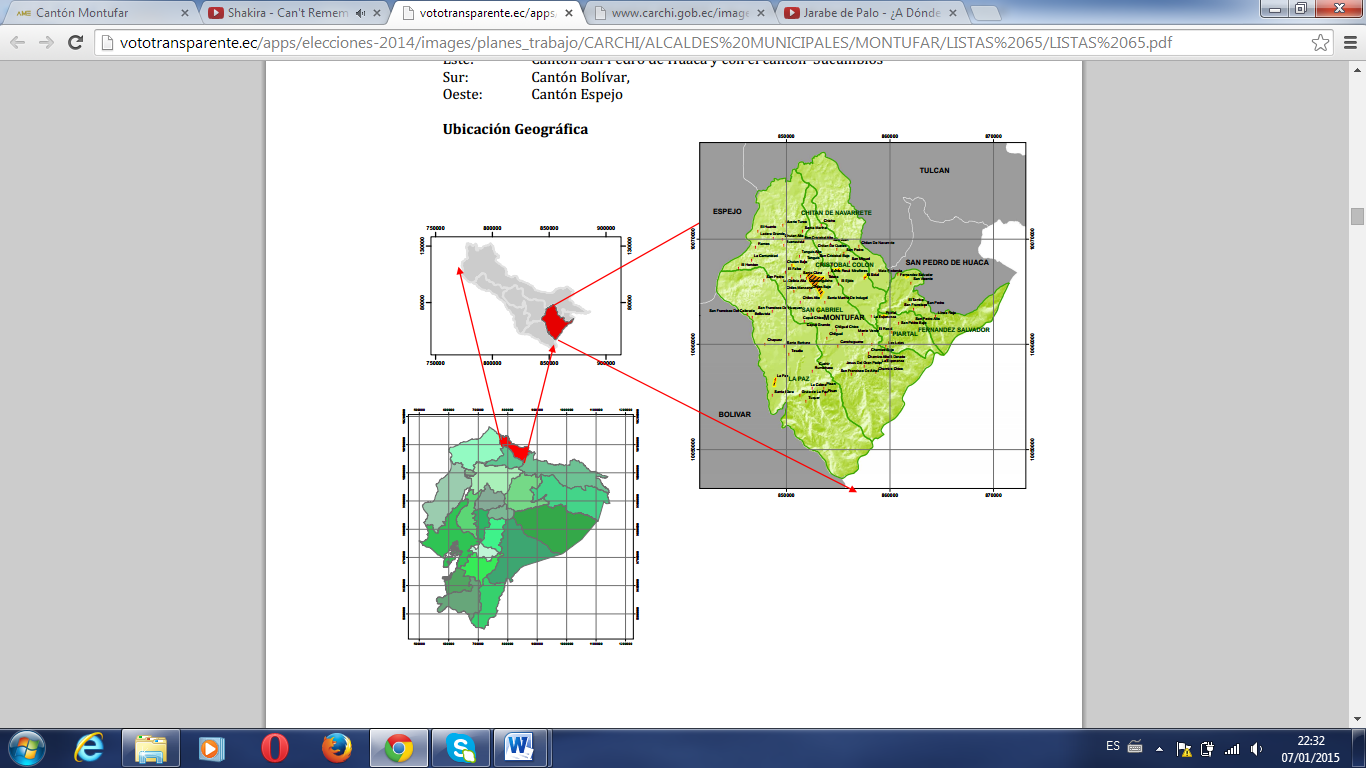 LÍMITES
Norte: Cantón Tulcán. 
Sur: Cantón Bolívar.
Este: Cantón San Pedro de Huaca y con el Cantón Sucumbíos.
Oeste: Cantón Espejo
30.511 habitantes
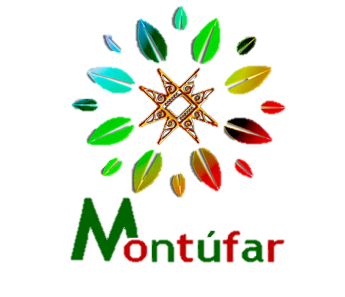 LEYES Y REGLAMENTOS
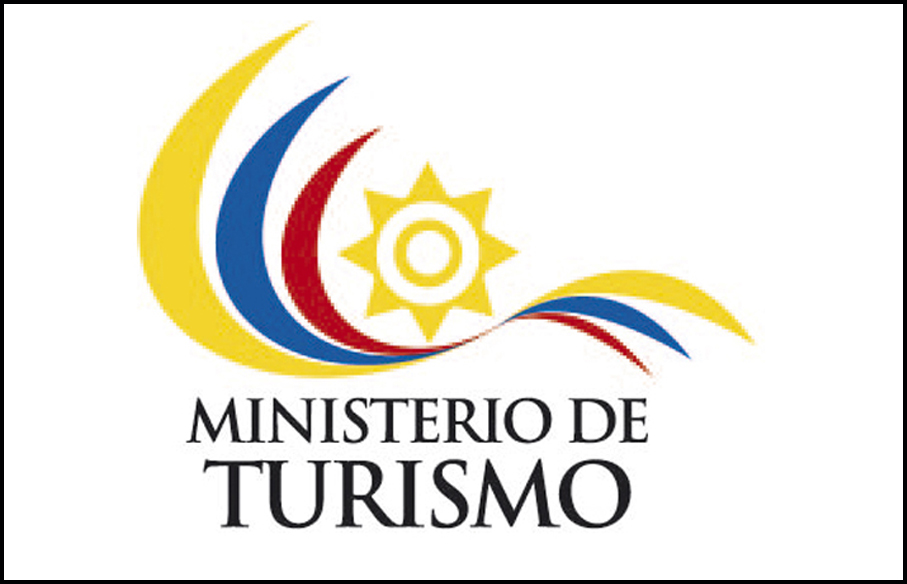 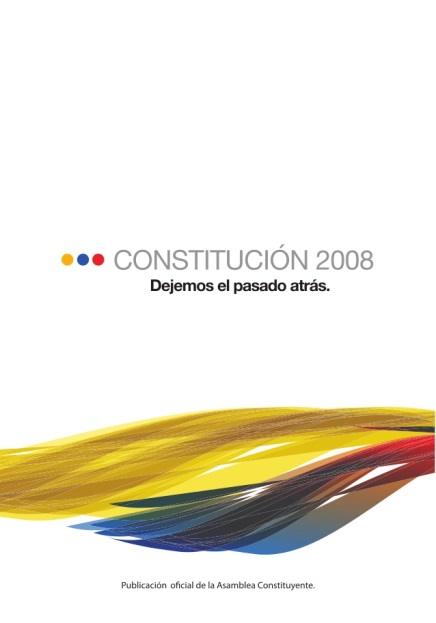 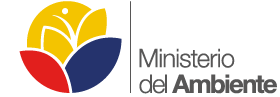 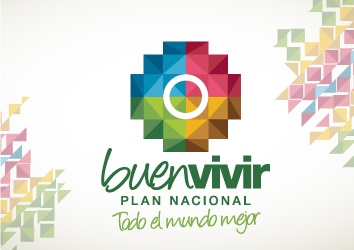 FODA
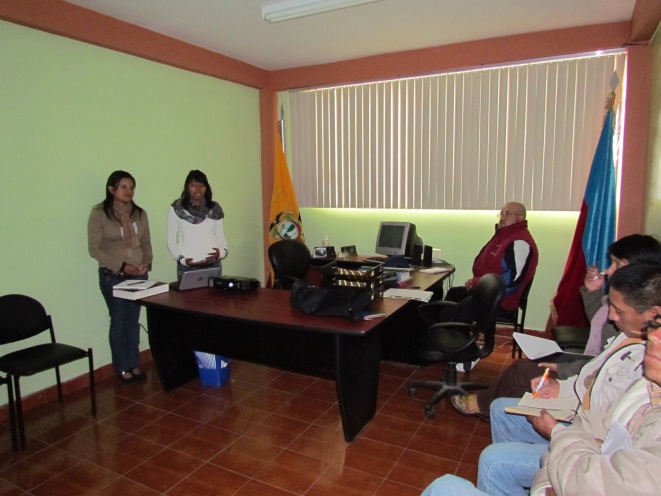 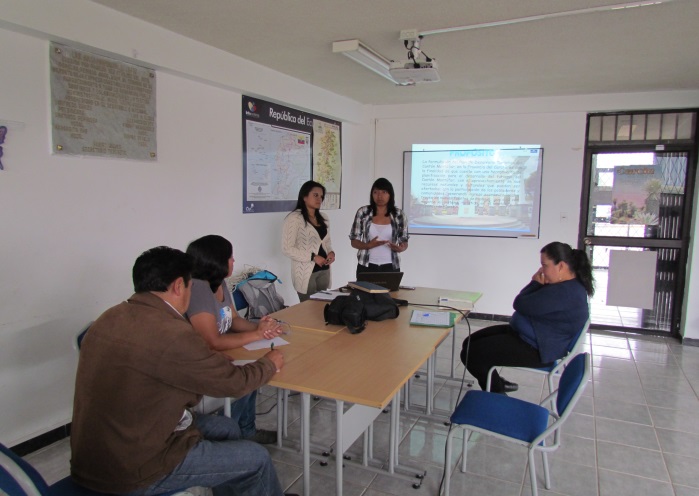 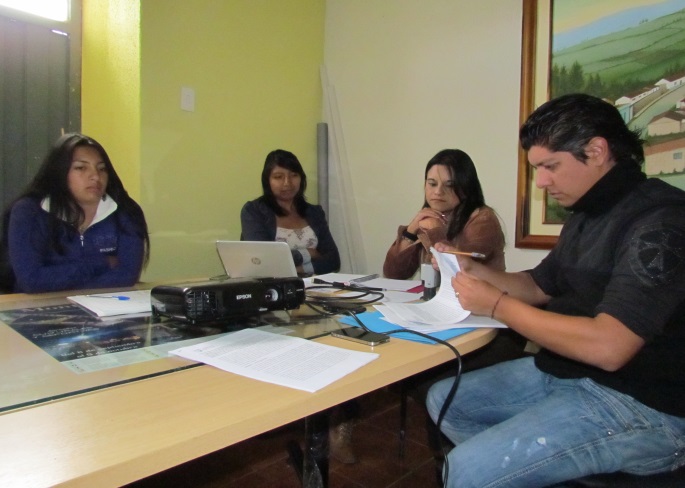 GADP LA PAZ
GADP CHITÁN DE NAVARRETES
GADP CRISTÓBAL COLÓN
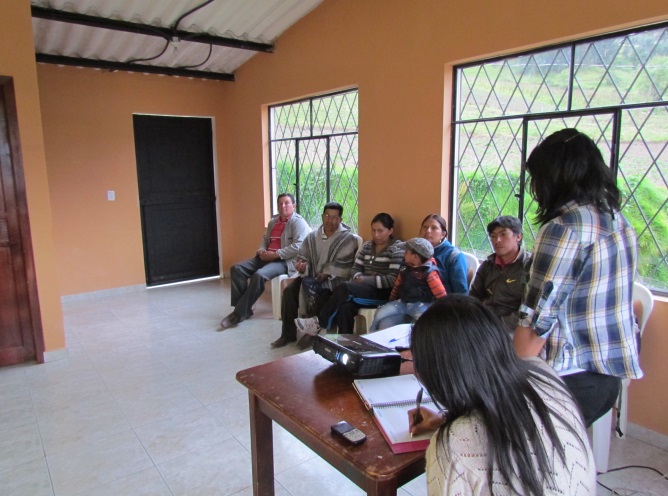 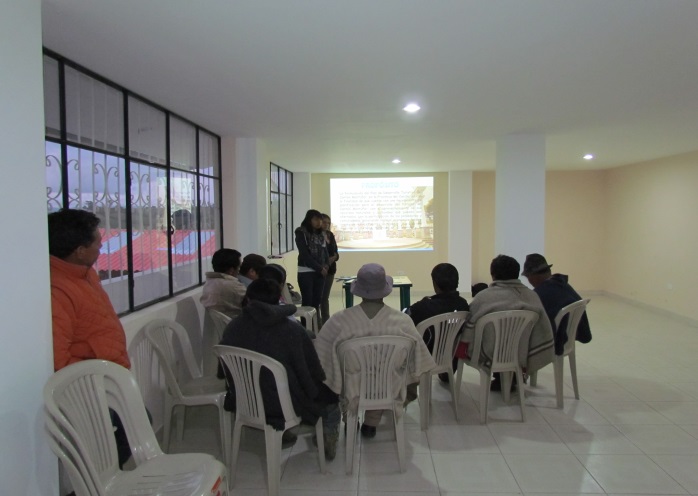 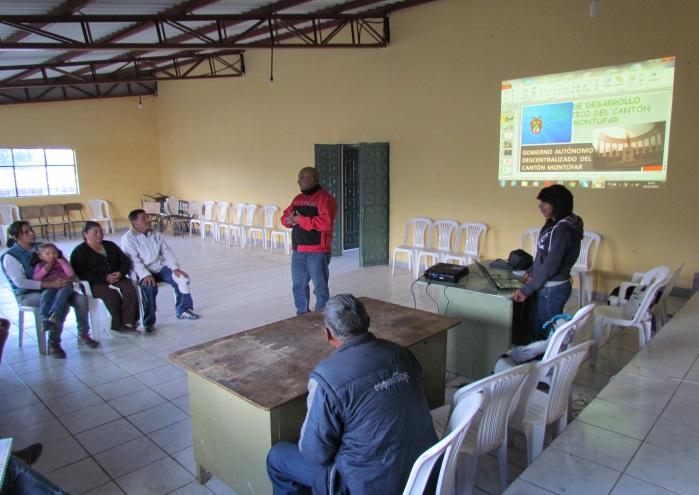 ASO. «EL LEGENDARIO PARAÍSO ESCONDIDO»
ASO. «SALVEMOS EL BOSQUE DE LOS ARRAYANES»
ASO. «CEJA DEMONTAÑA»
PERFIL DEL TURISTA
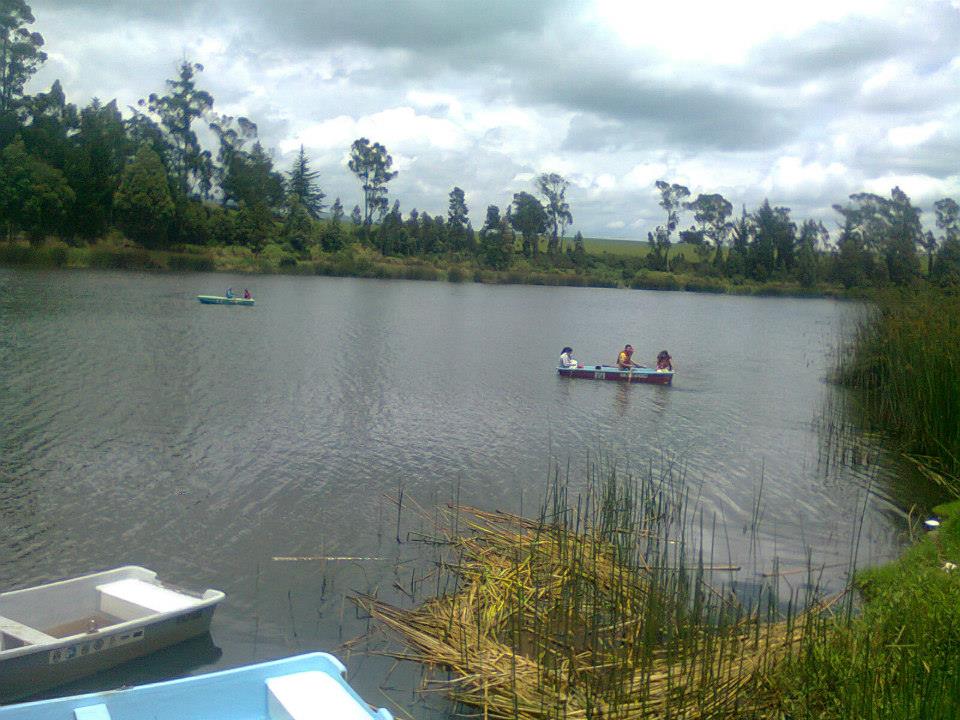 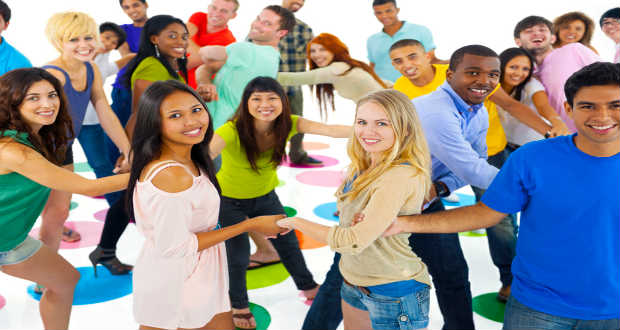 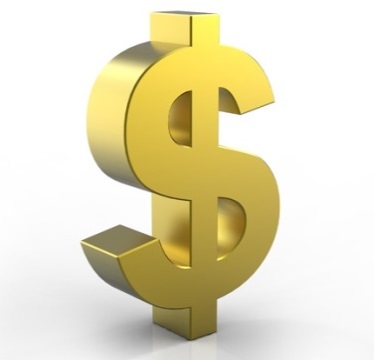 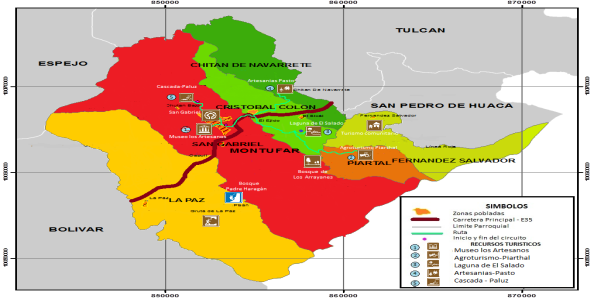 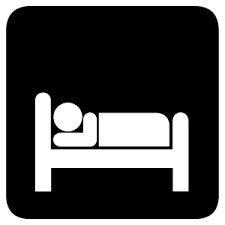 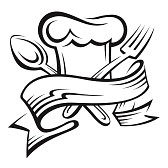 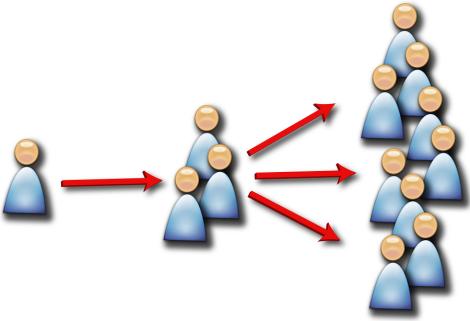 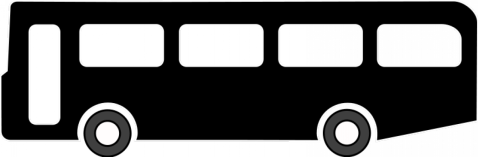 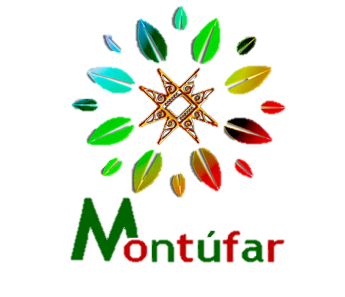 Atractivos turísticos
Fiestas programadas
Naturales
Culturales
P. Intangible
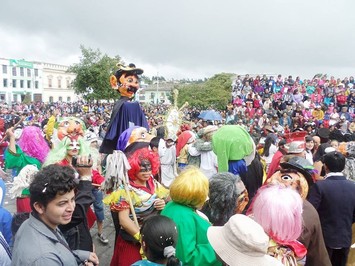 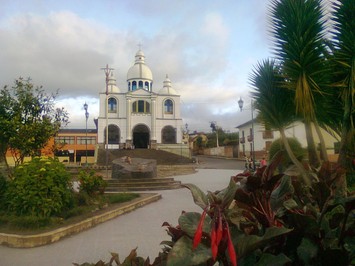 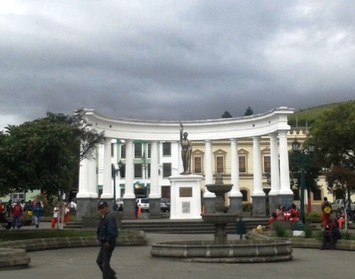 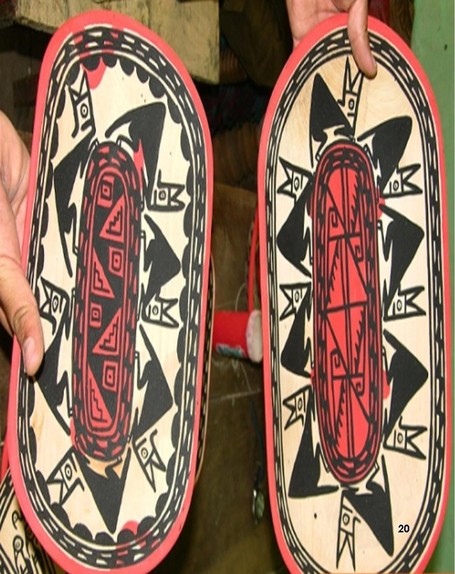 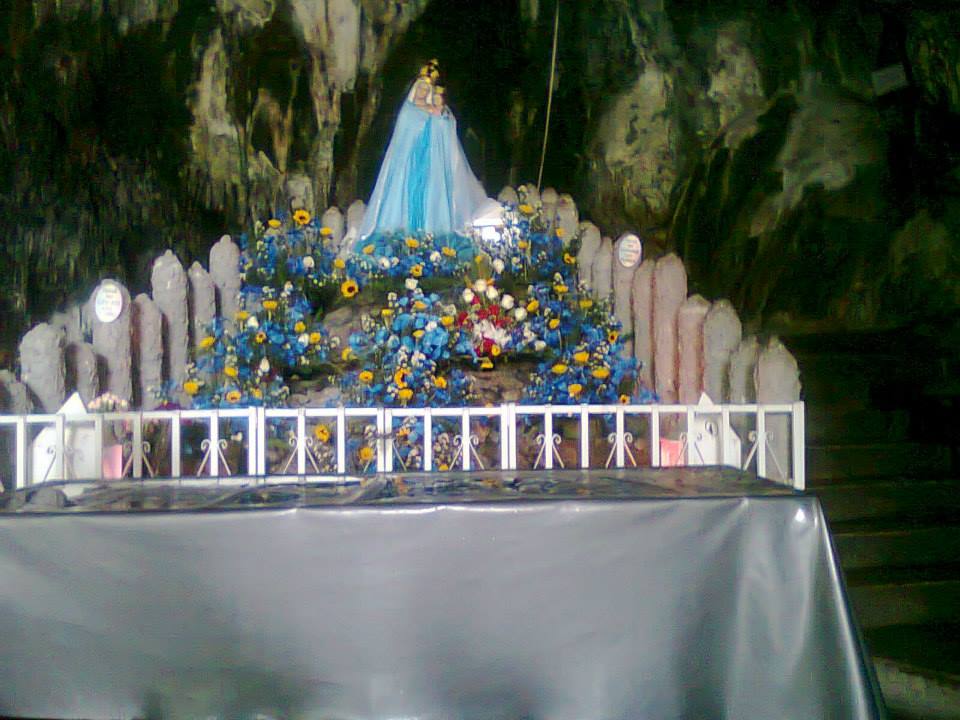 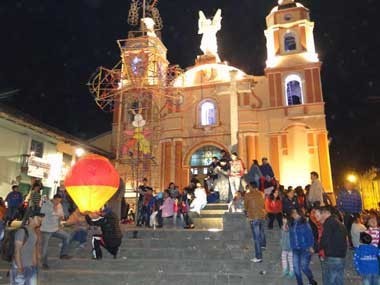 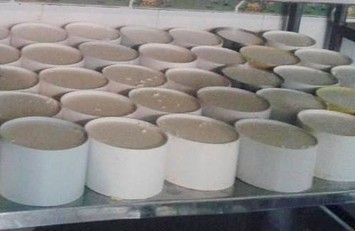 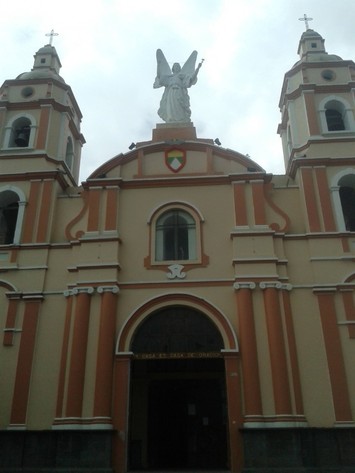 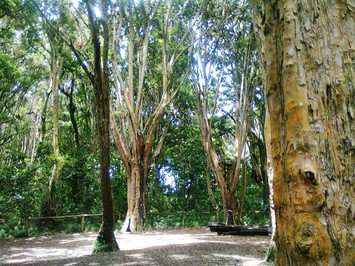 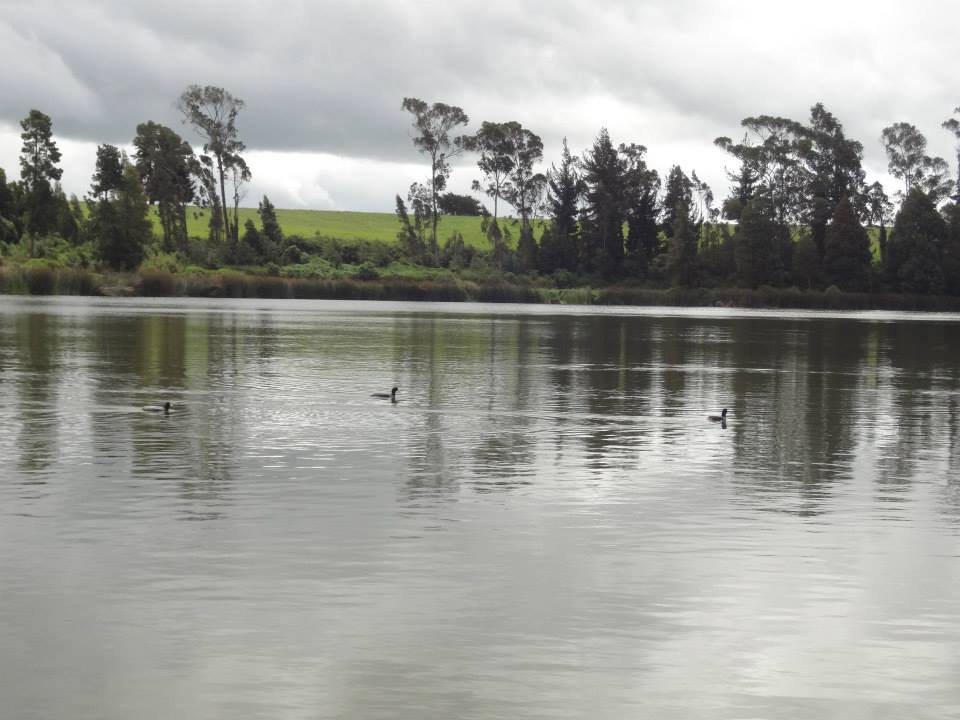 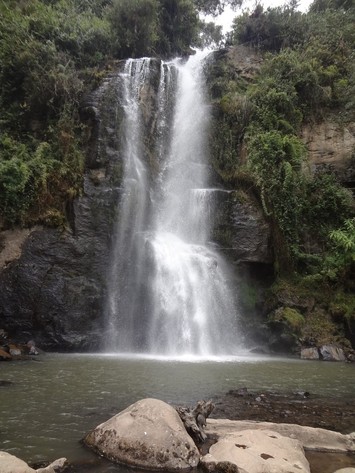 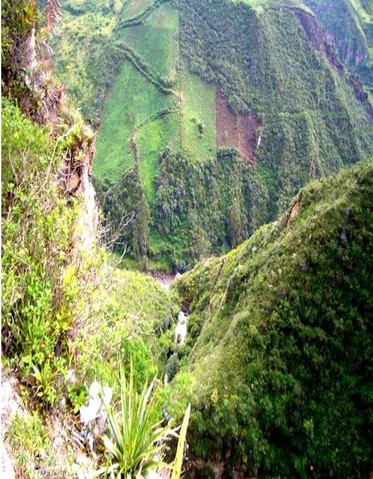 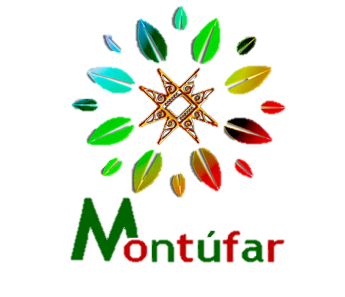 Programa: Ruta y circuito turístico
Proyecto: Circuito turístico “Ciudad de la eterna primavera”
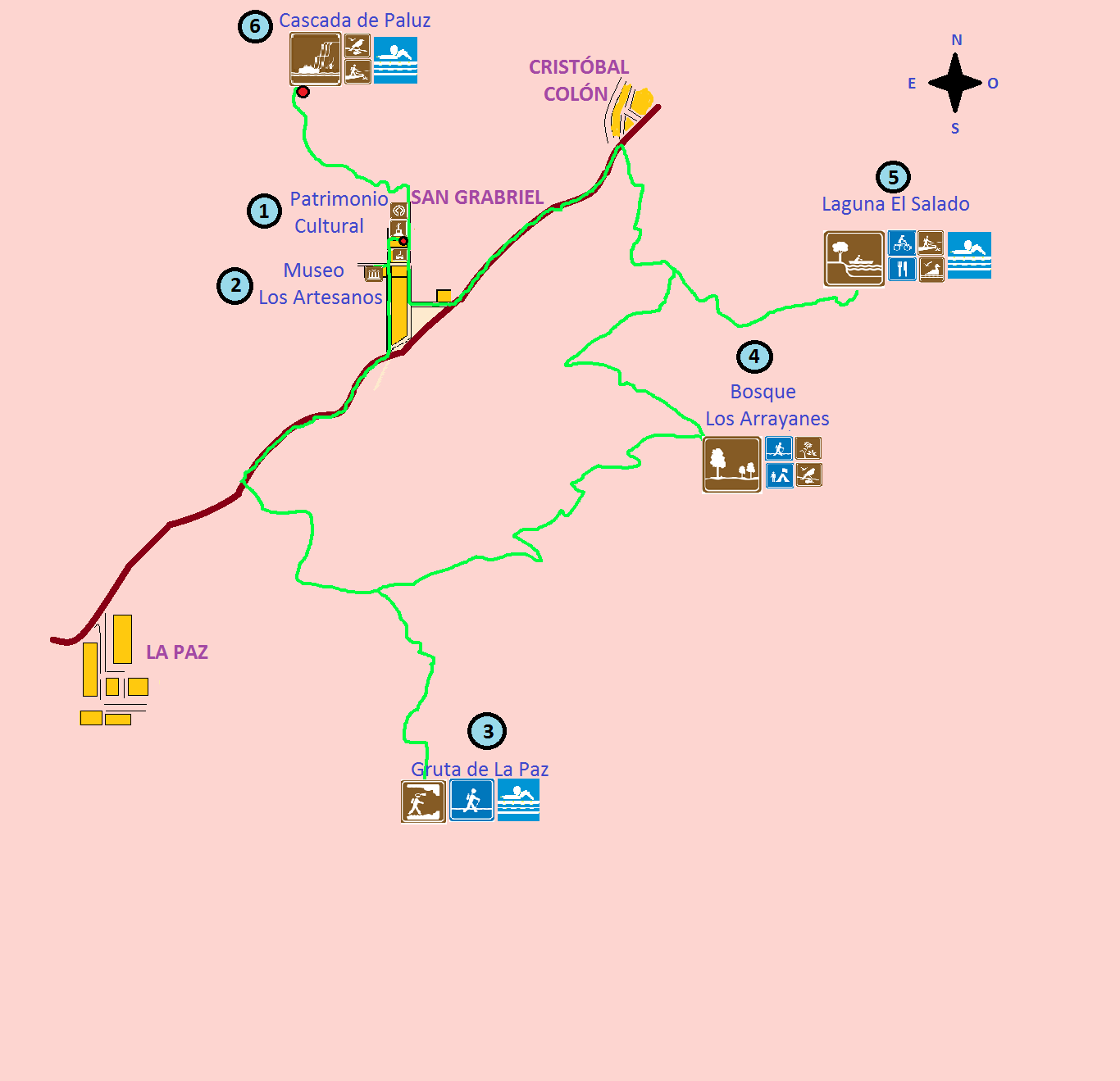 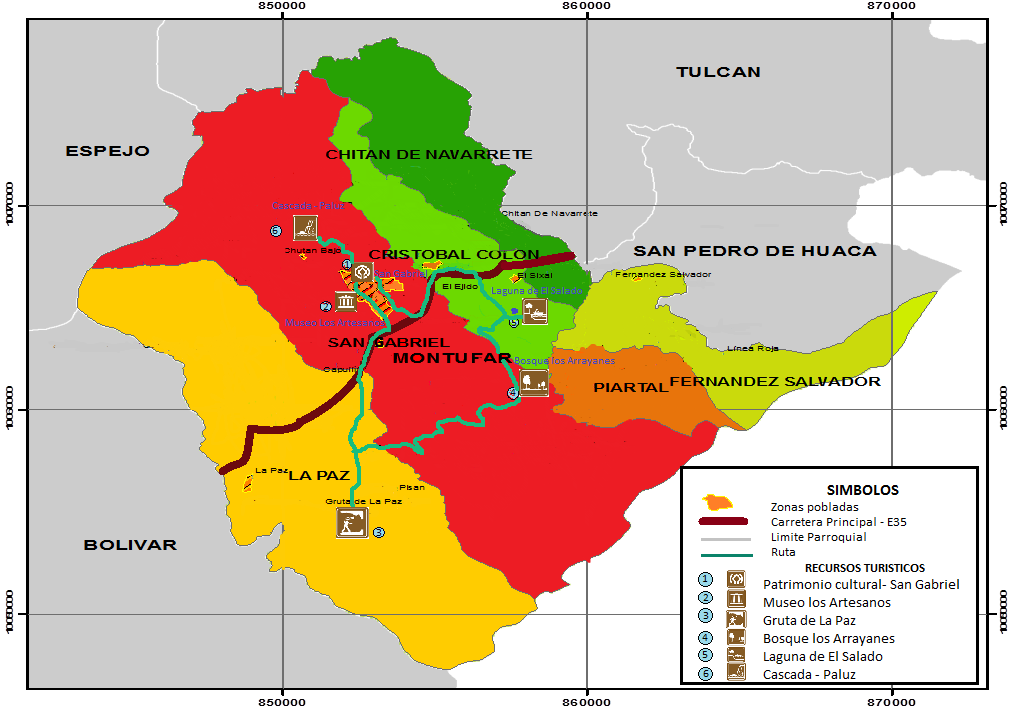 San Gabriel 
Museo de los Artesanos 
Gruta de la Paz 
Bosque de los Arrayanes 
Laguna El Salado 
Cascada de Paluz
35 dólares
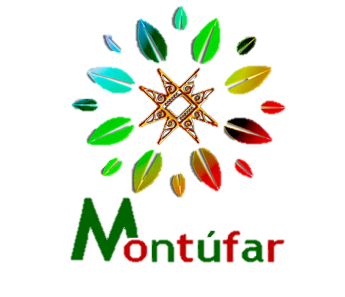 100 dólares
Proyecto: Ruta turística “Paraíso escondido”
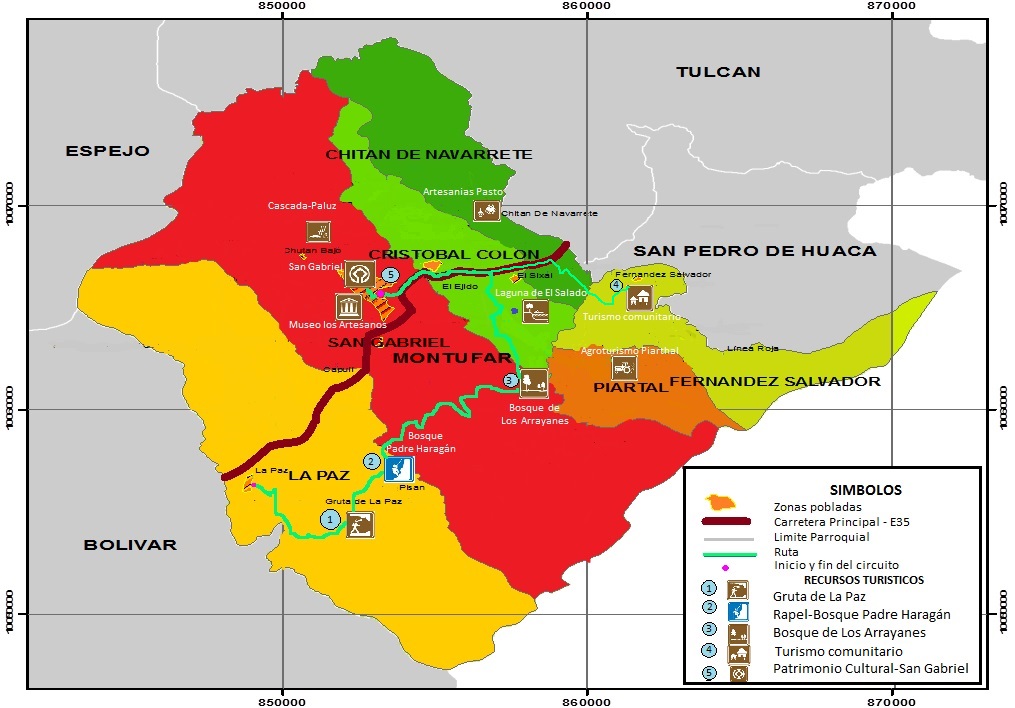 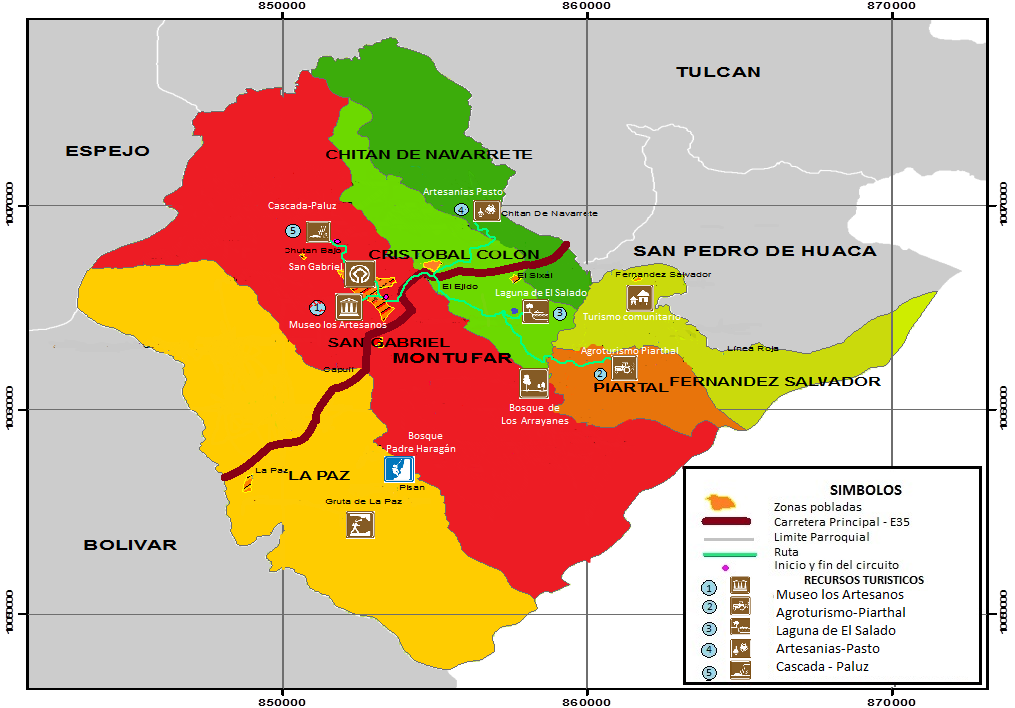 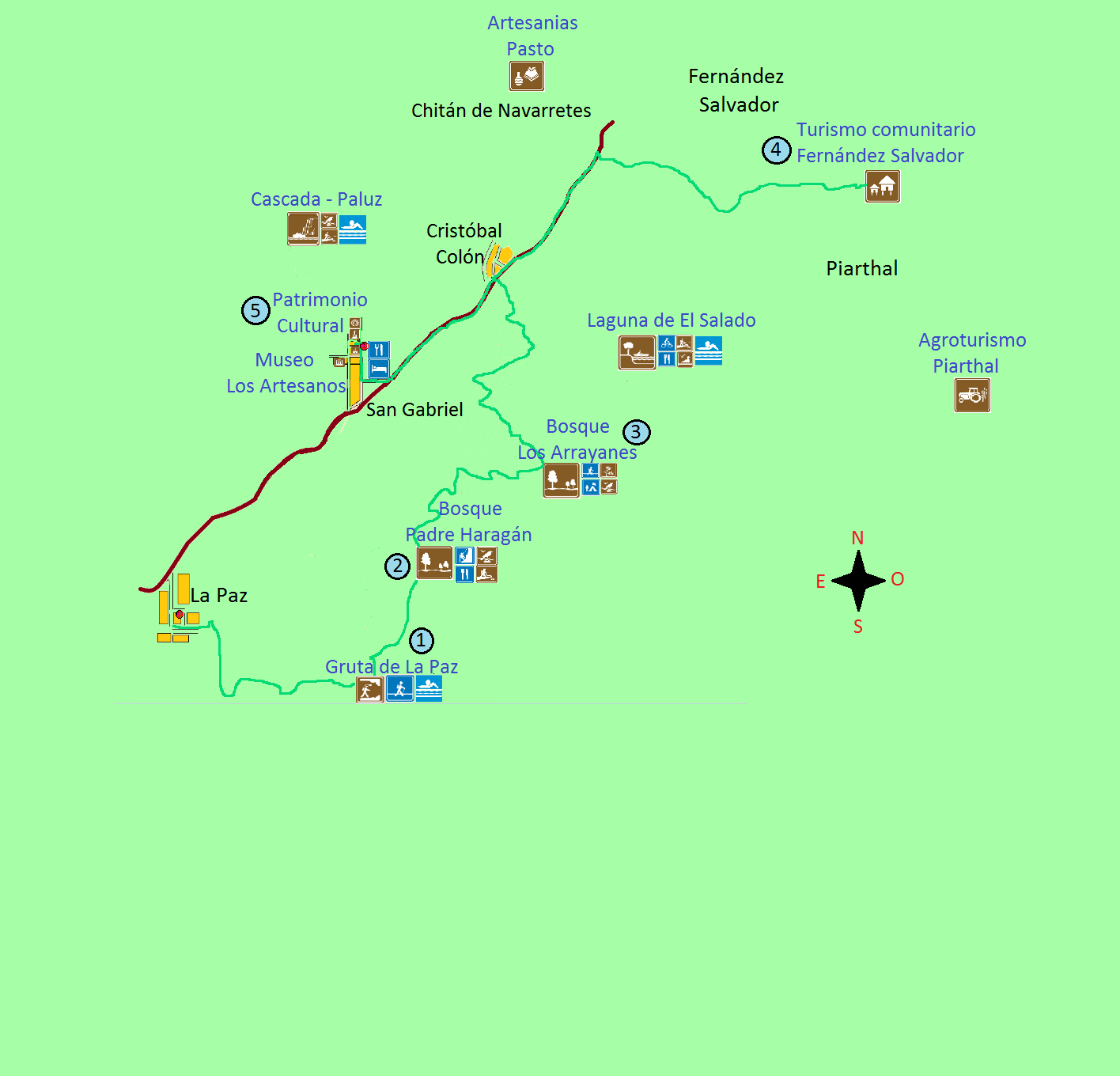 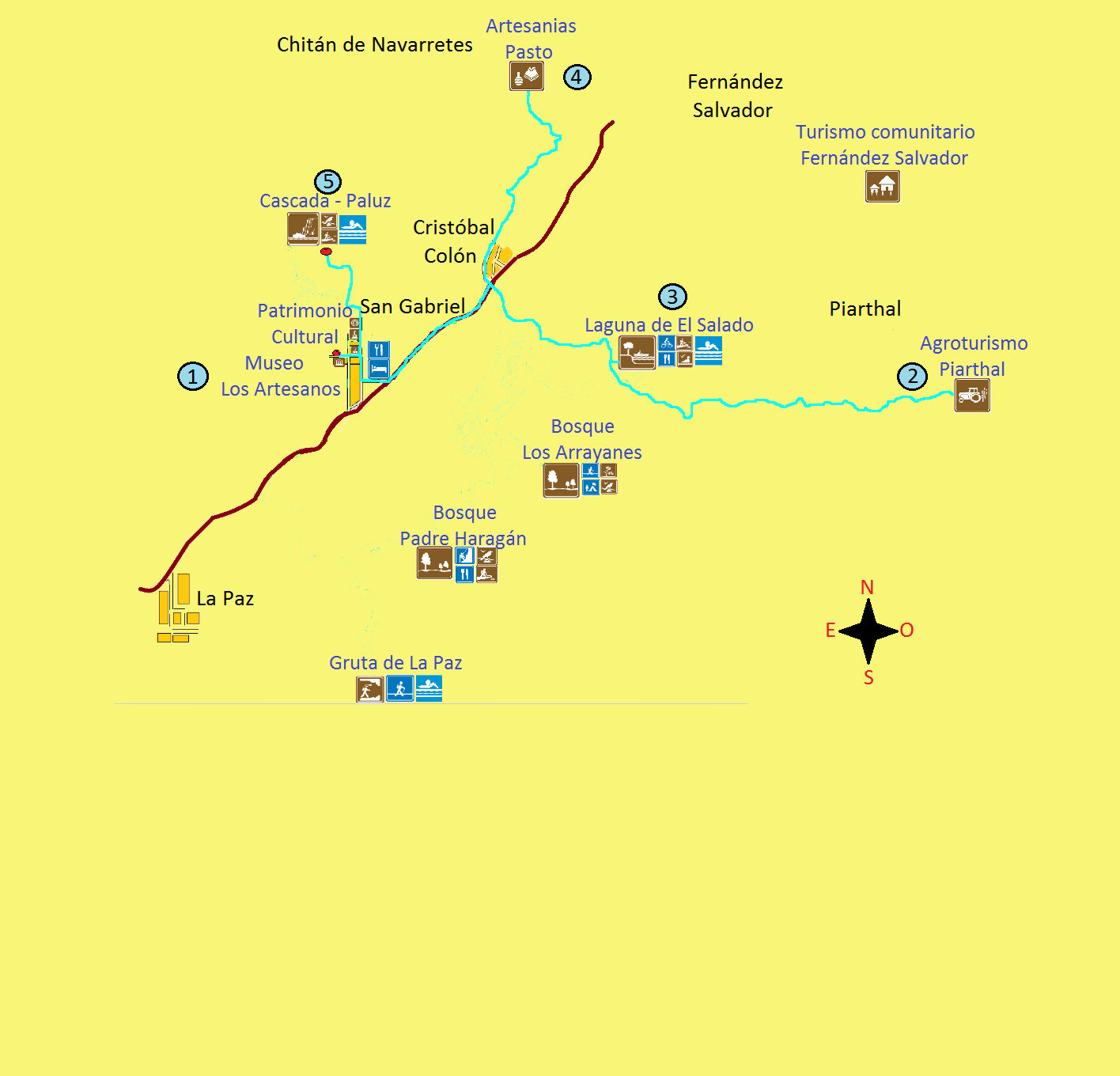 Gruta de la Paz, Bosque Padre Haragán, Bosque de los Arrayanes, Laguna El Salado, Parroquia Fernández Salvador, San Gabriel, Museo de los Artesanos, Parroquia de Piartal, Laguna del Salado, Parroquia de Chitán de Navarretes, Cascada de Paluz.
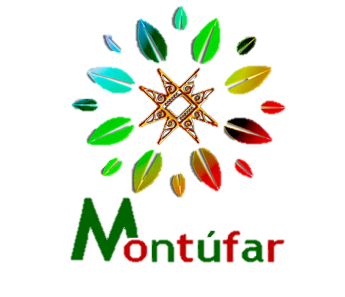 Programa de capacitaciones
4.008,65 Dólares
50 capacitados
$ 80,17
CONTINUA
Proyecto: Capacitación en atención al cliente
Proyecto: Capacitación “Introducción al turismo rural como una oportunidad de negocio”
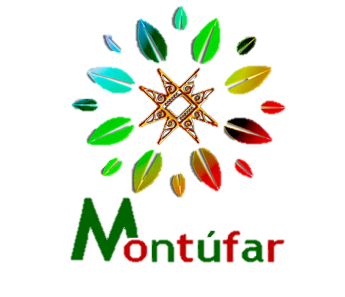 Programa de Marketing
Proyecto: Marca turística
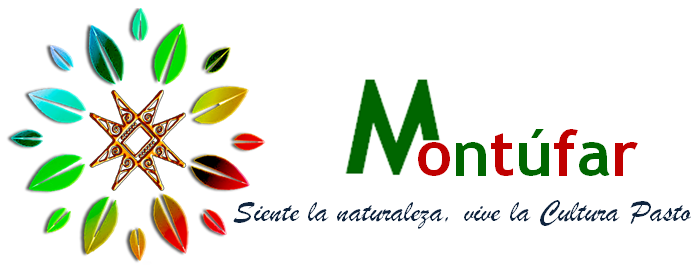 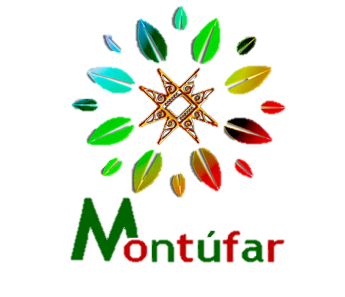 Proyecto: Promoción en medios
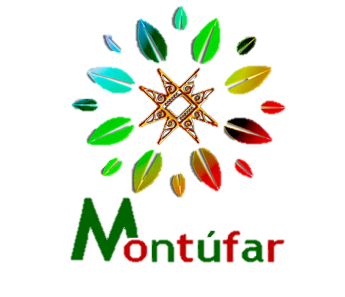 Proyecto: Producción de material publicitario
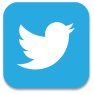 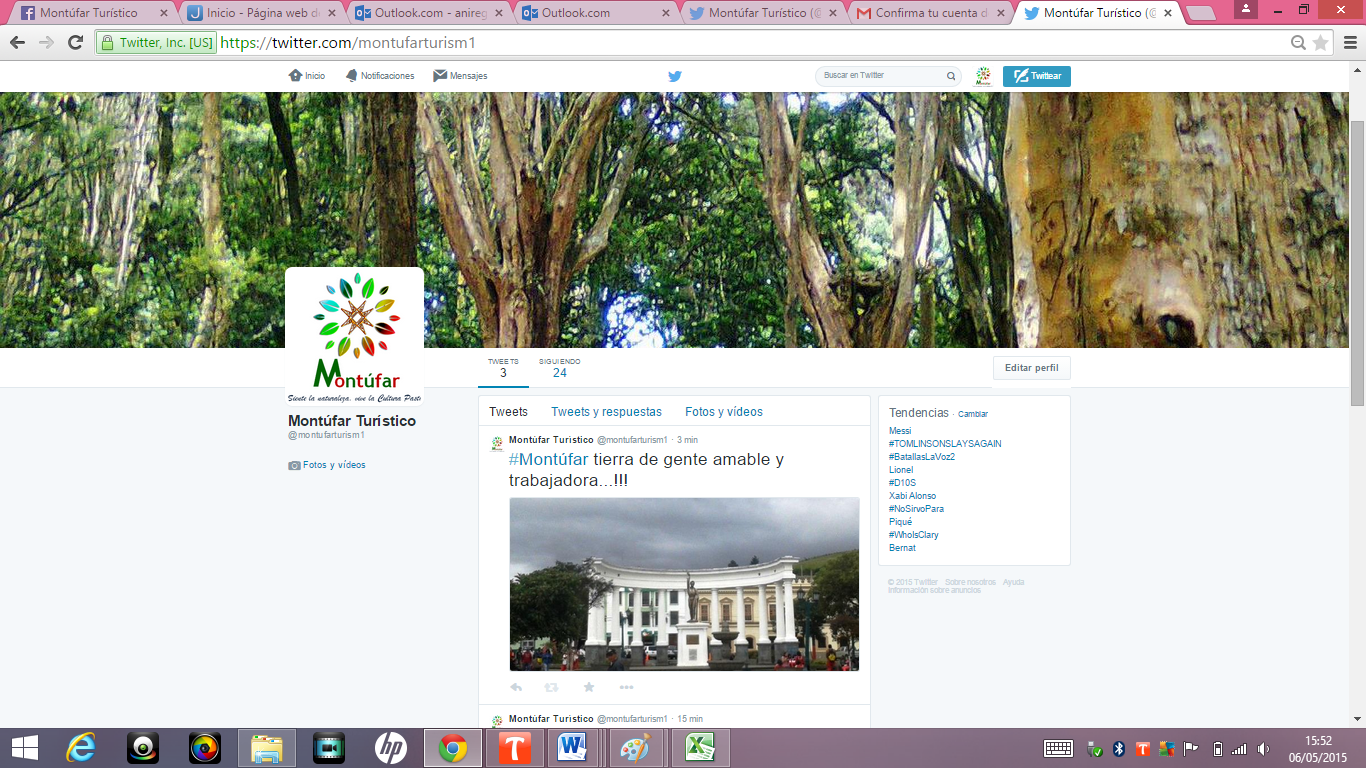 turismoenmontufar@gmail.com
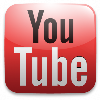 www.turismoenmontufar.jimdo.com
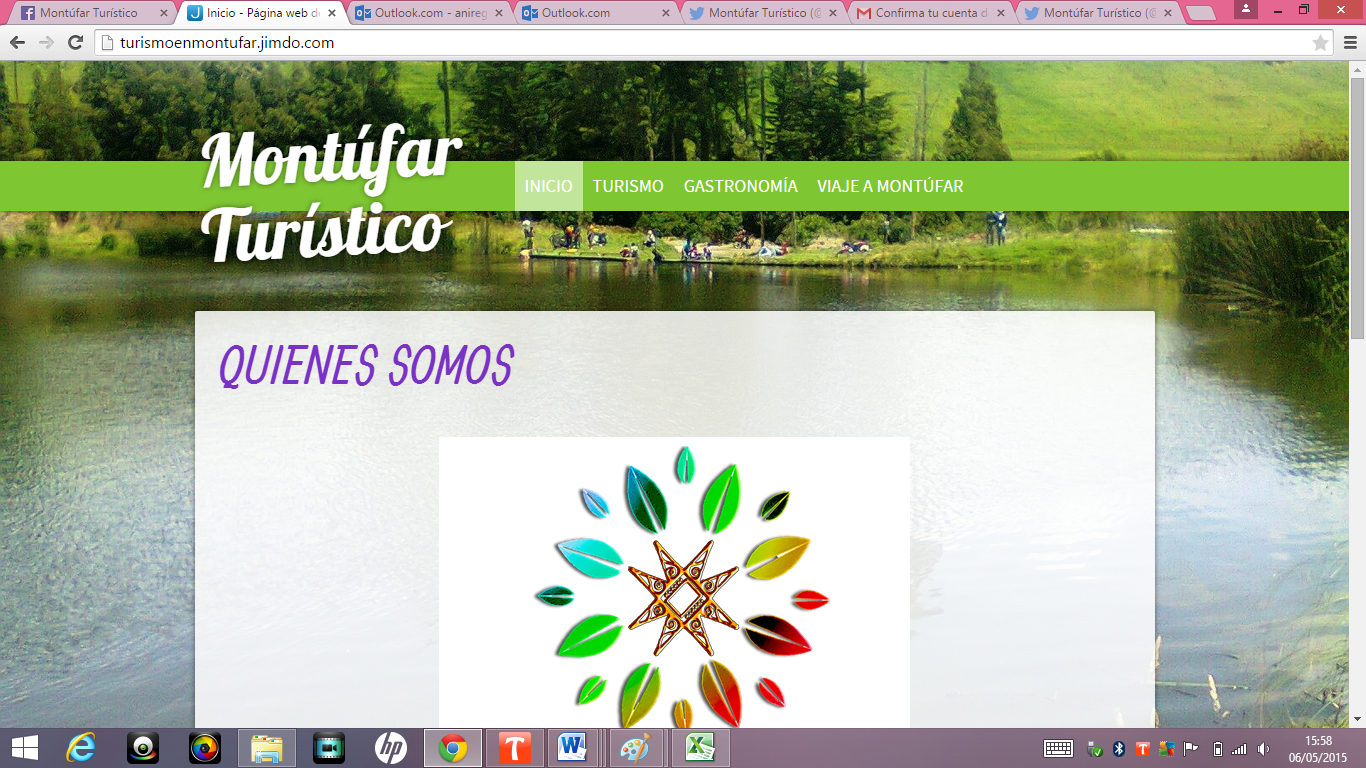 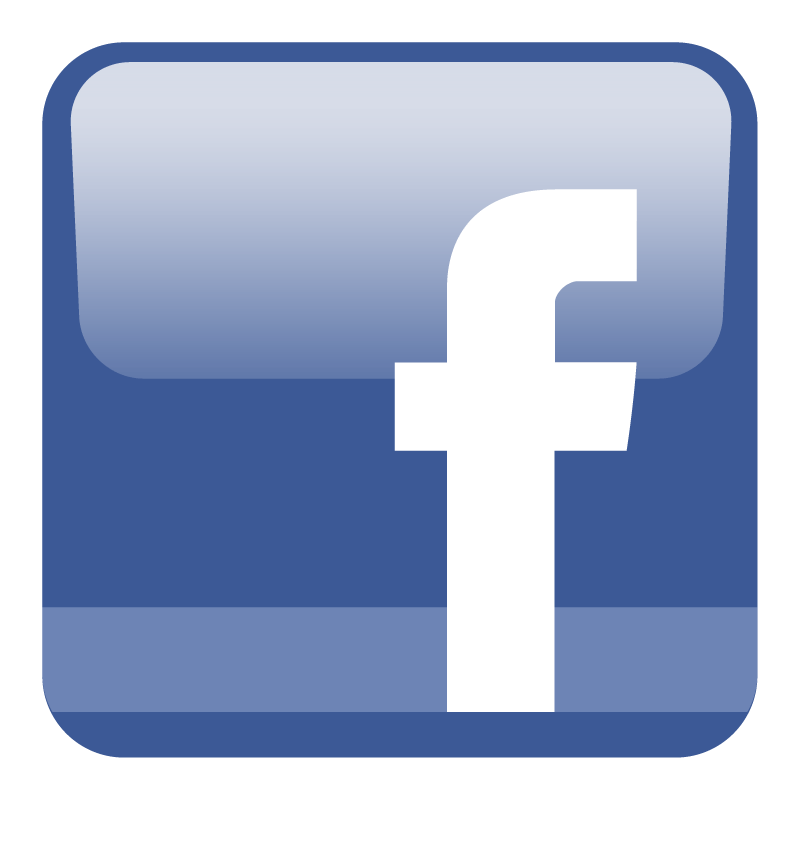 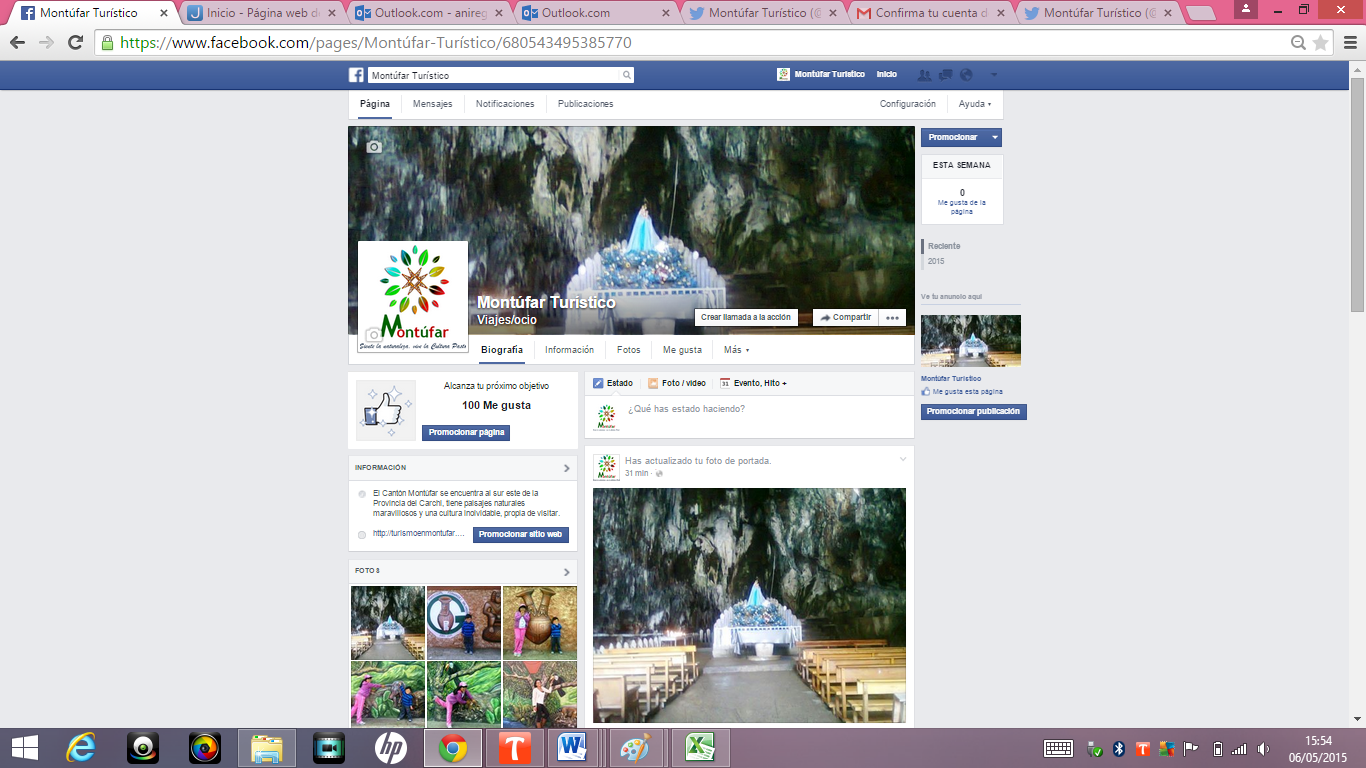 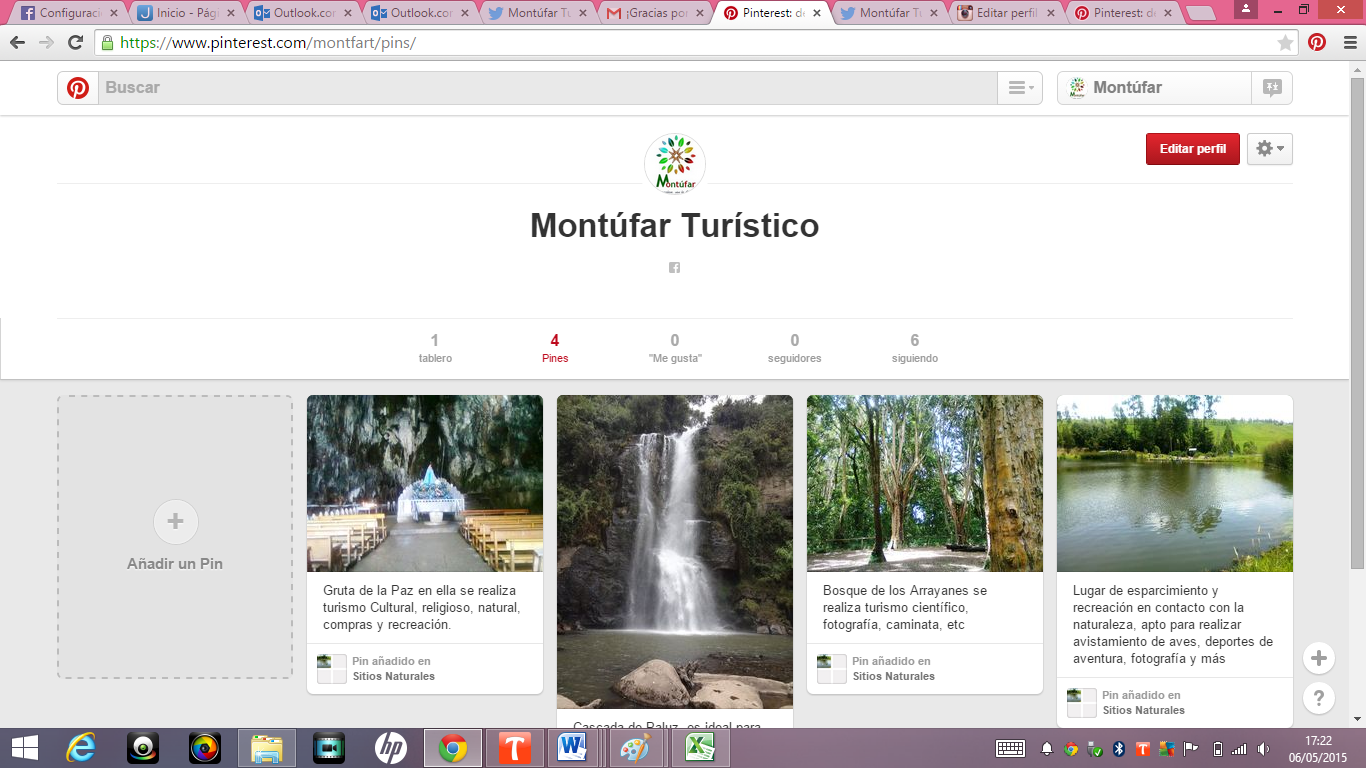 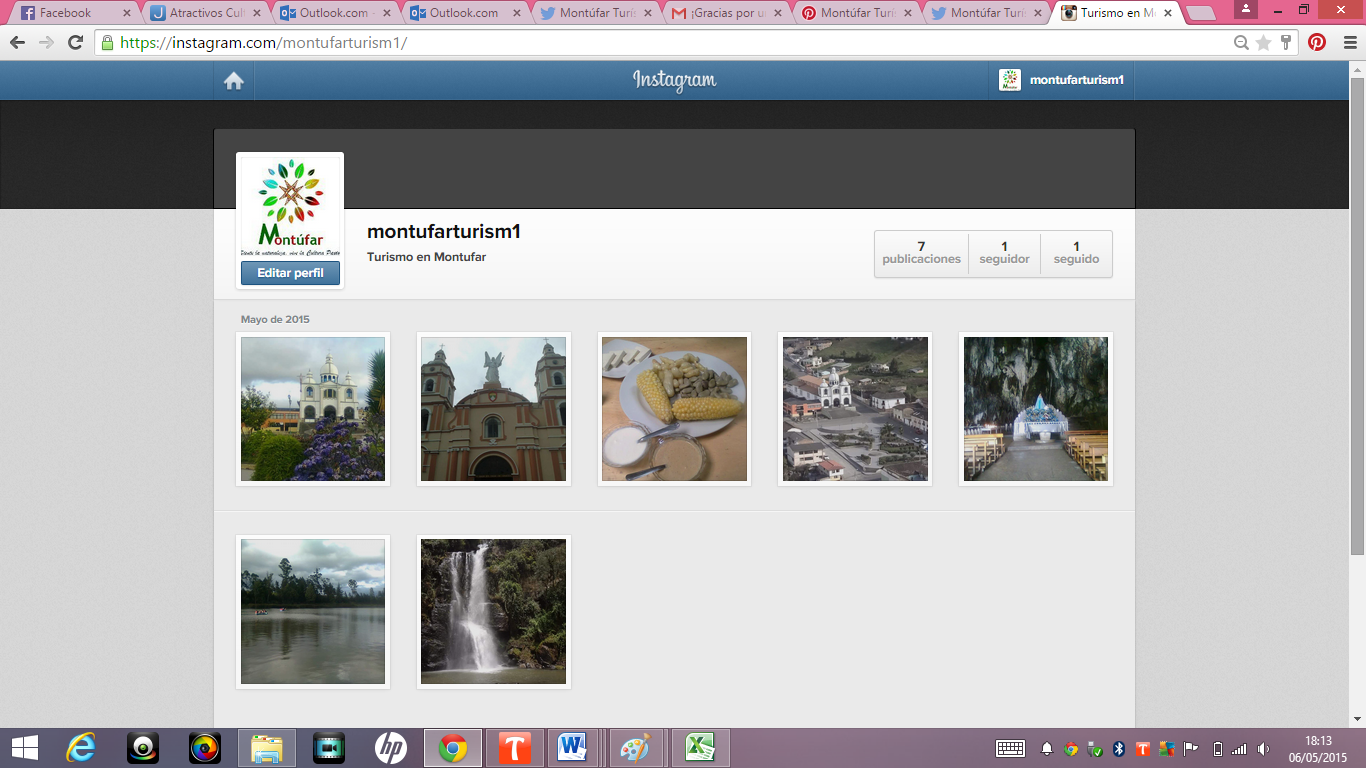 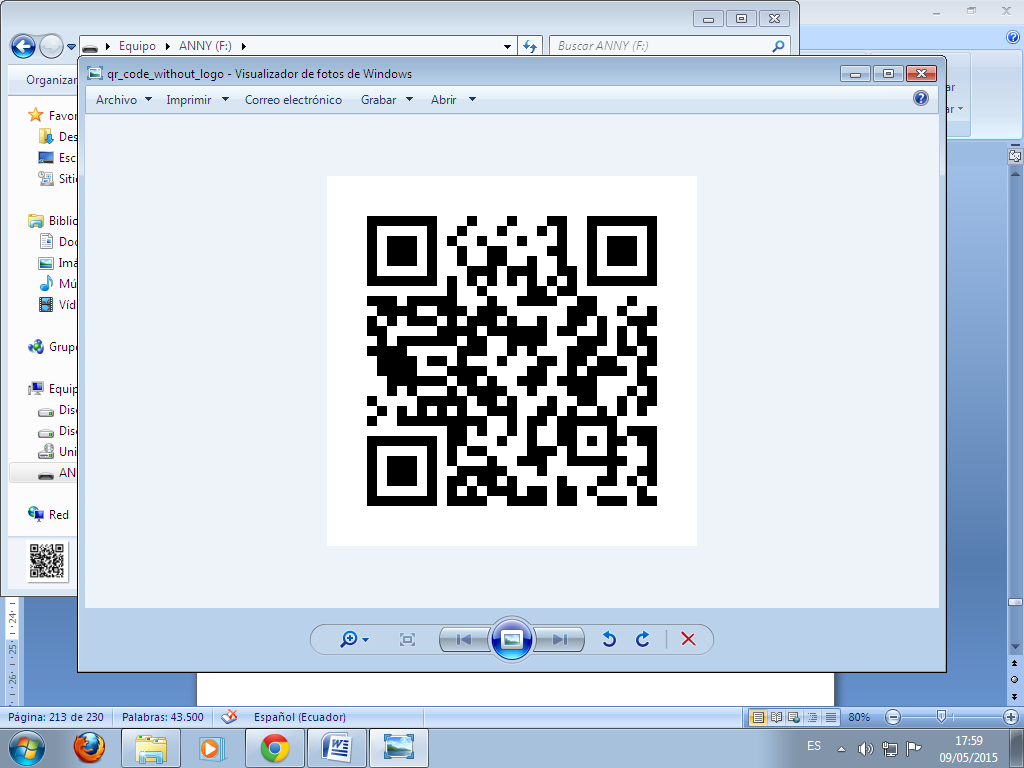 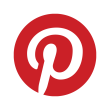 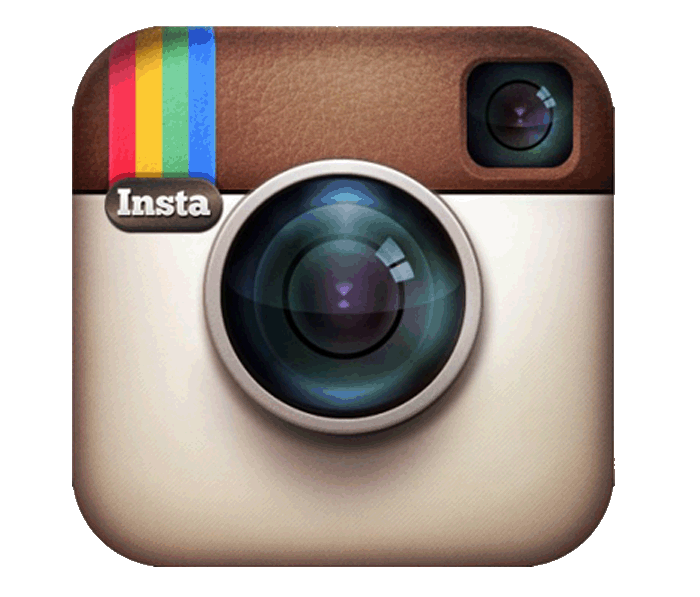 Programa de Impacto ambiental
Proyecto: Impacto ambiental de recursos naturales
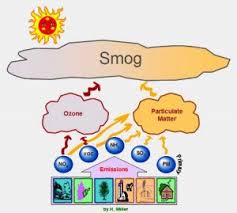 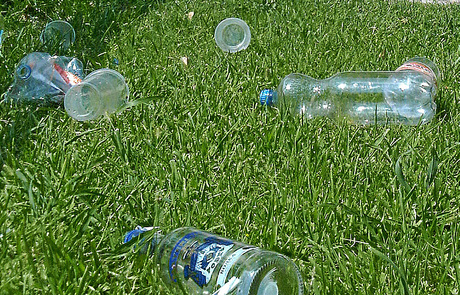 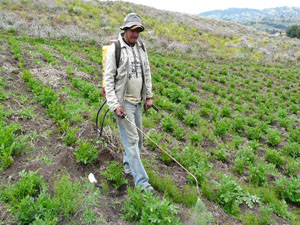 Proyecto: Medidas de mitigación
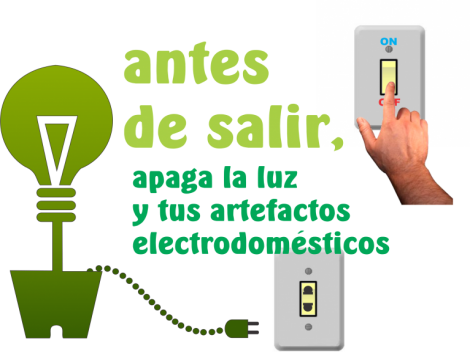 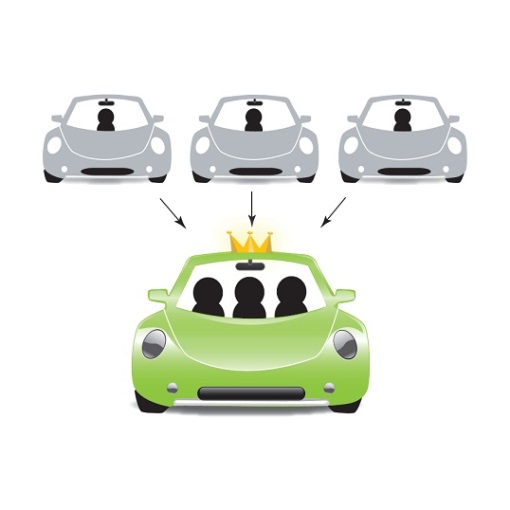 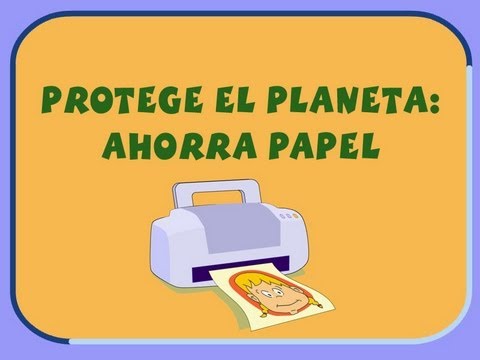 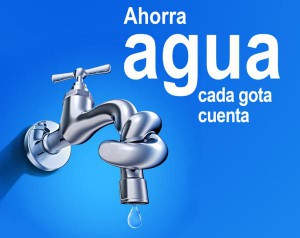 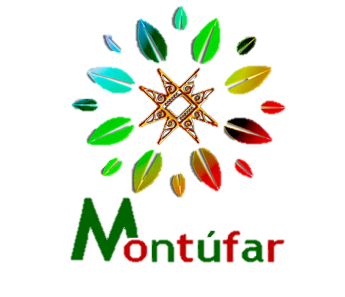 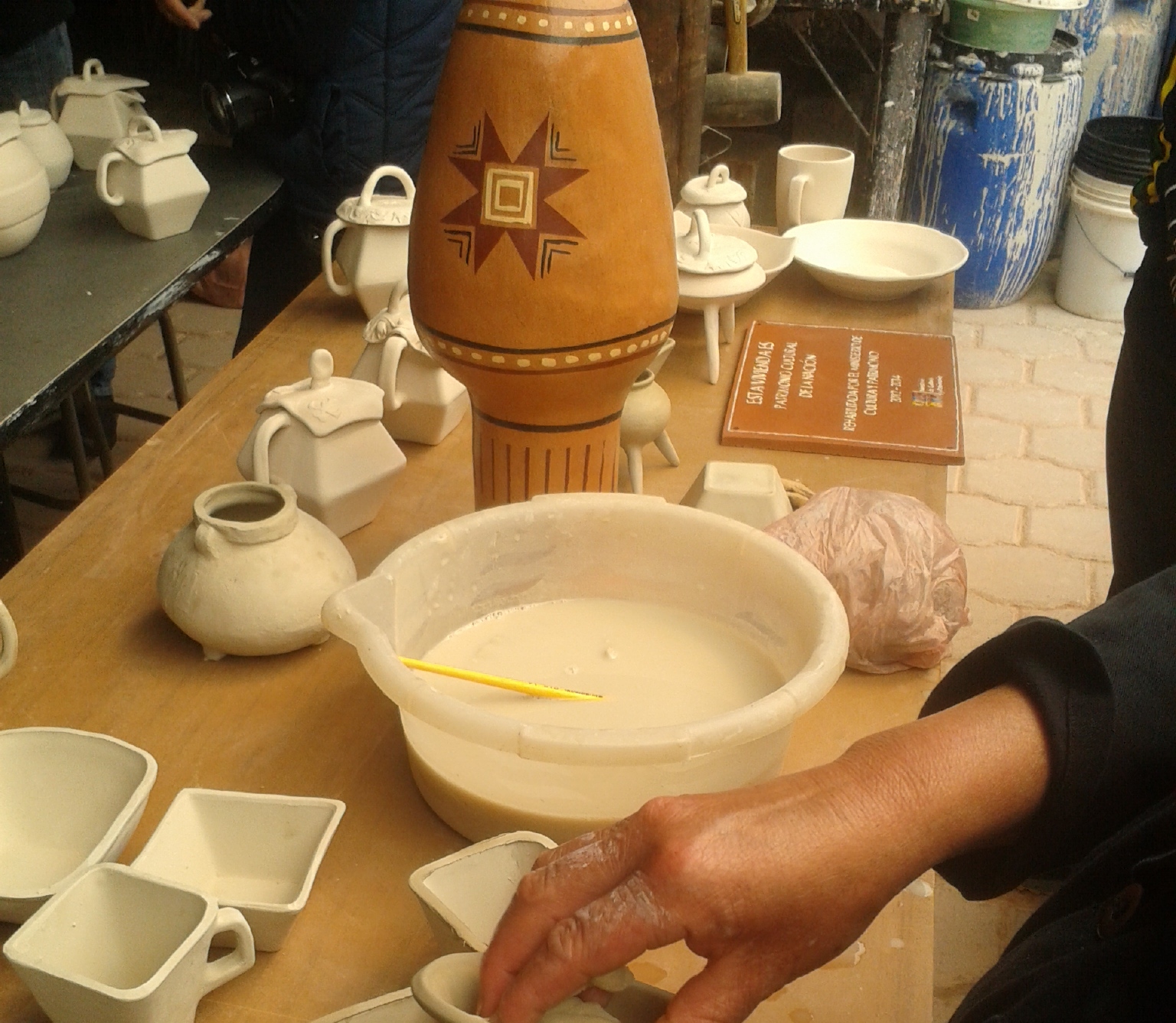 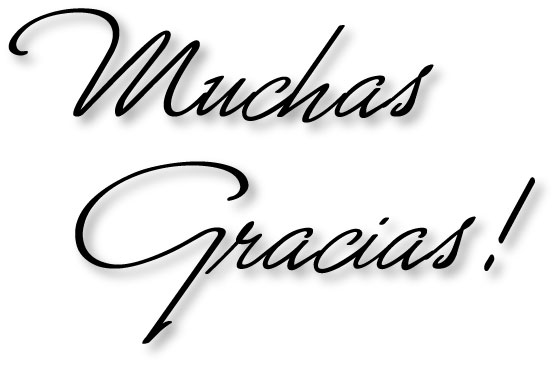 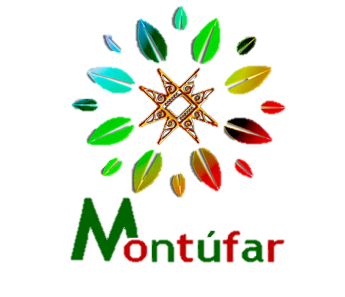 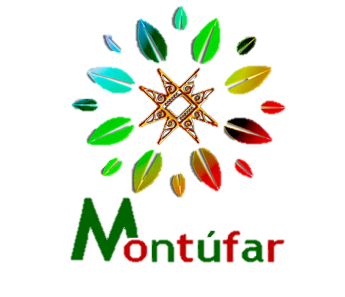